KS2 timetable
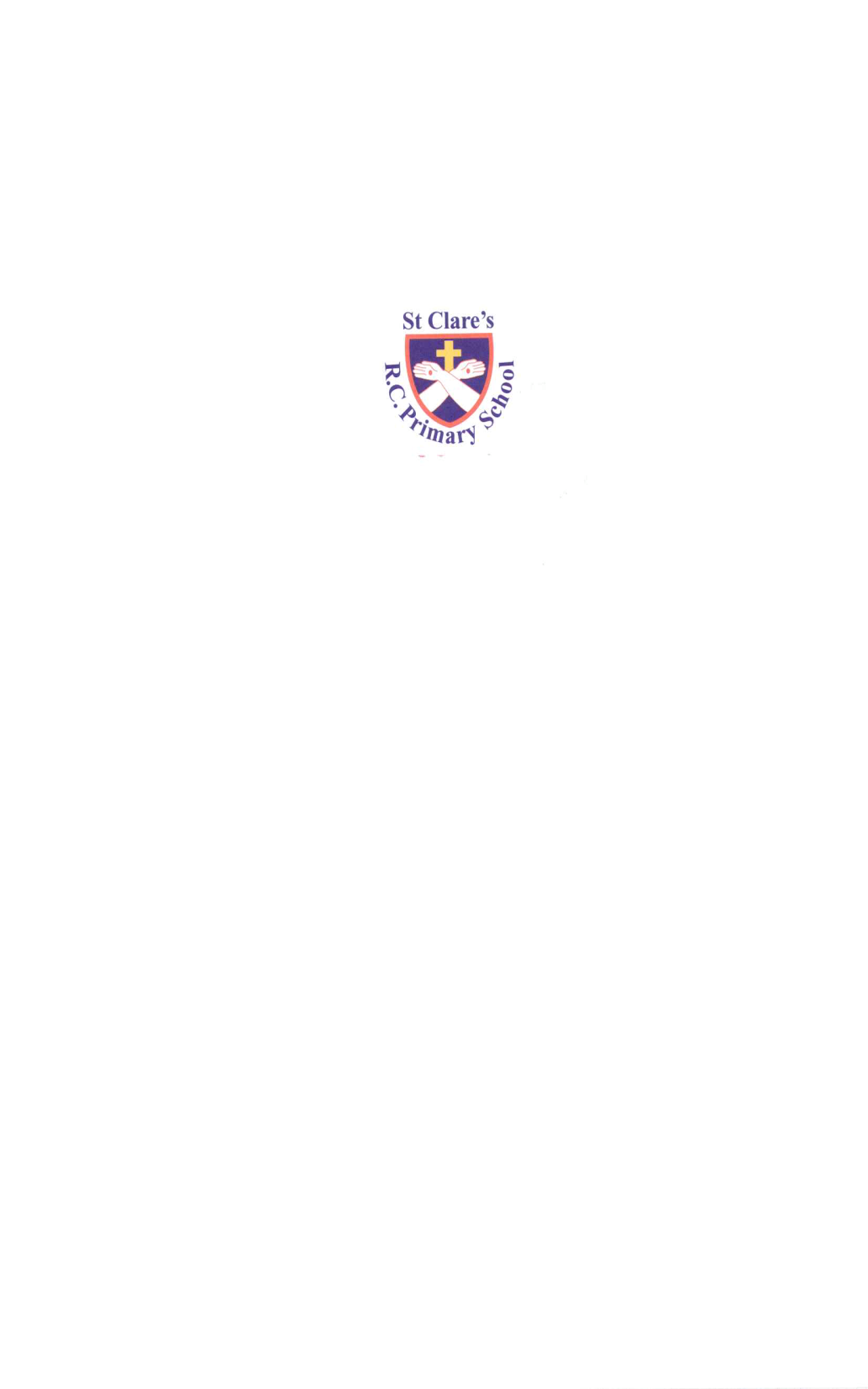 Minimum timings to be shown on your timetable

Maths – 5 hours
English – 5 hours
RE – 2 ½ hours
Science – 2 hours
History / geography – 1 hour 15 mins
Art / DT - 1 hour 15 mins
Computing – 45 mins
Music – 30 minutes
MFL – 30 minutes
PHSCE – 30 minutes
PE – 2 hours

PE time includes changing time. As our children come into school in their PE kits, it would be realistic for the lesson to last 45 minutes. You could use this additional 15 minutes for something else e.g handwriting, GPS, mental maths, story.

If the children finish their work early in foundation subjects, this time can be used for additional learning.

Guided reading sessions can be done by your t/a during some other lessons e.g music, PHSCE, assembly as long as the children are rotated so that they do not miss the same lesson every week. You can do them during assembly if you need to – again rotate the children.